constructie
Workshop ‘CONSTRUCTIE’
Wat is een constructie?
Eerst maar eens een filmpje:  (kopieer onderstaande link in Choogle Chrome)
https://schooltv.nl/video/een-constructie-stevig-stabiel-en-een-beetje-flexibel/
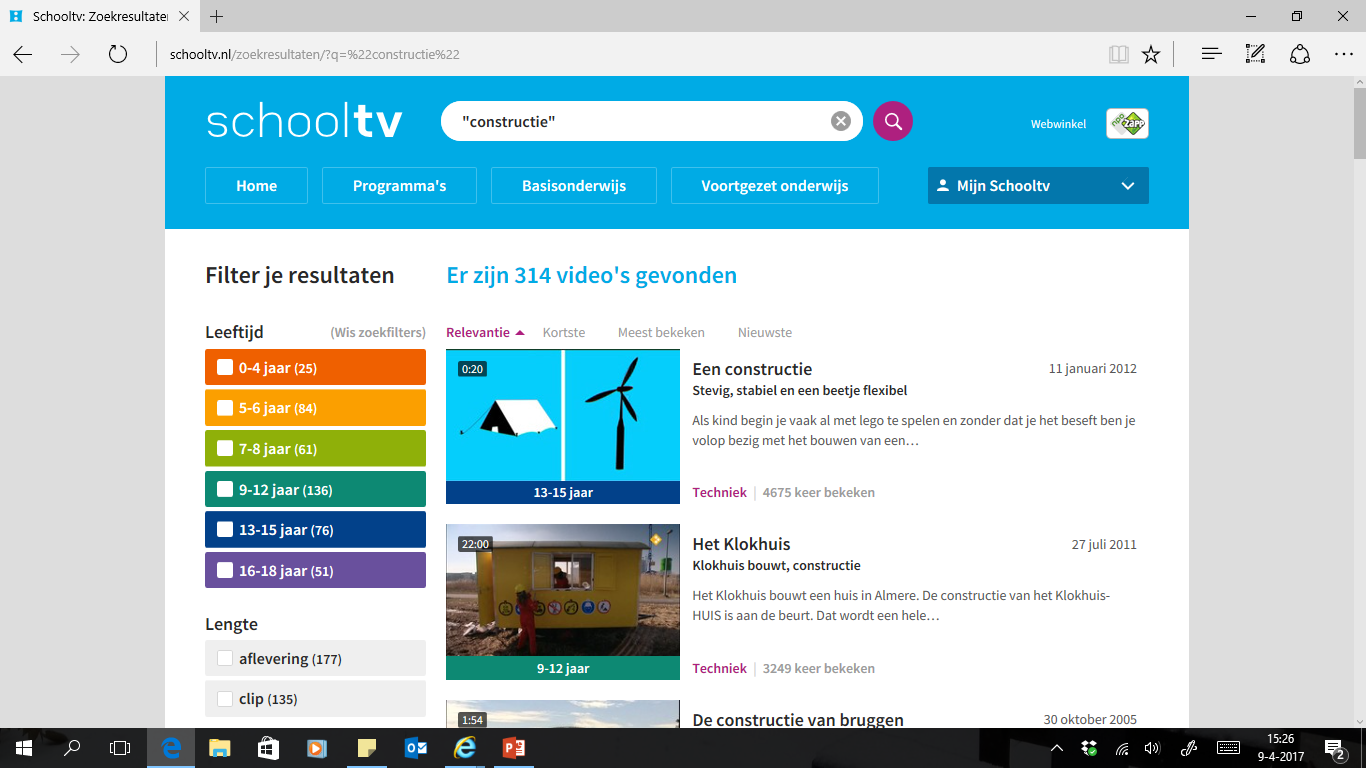 Wat is een constructie?
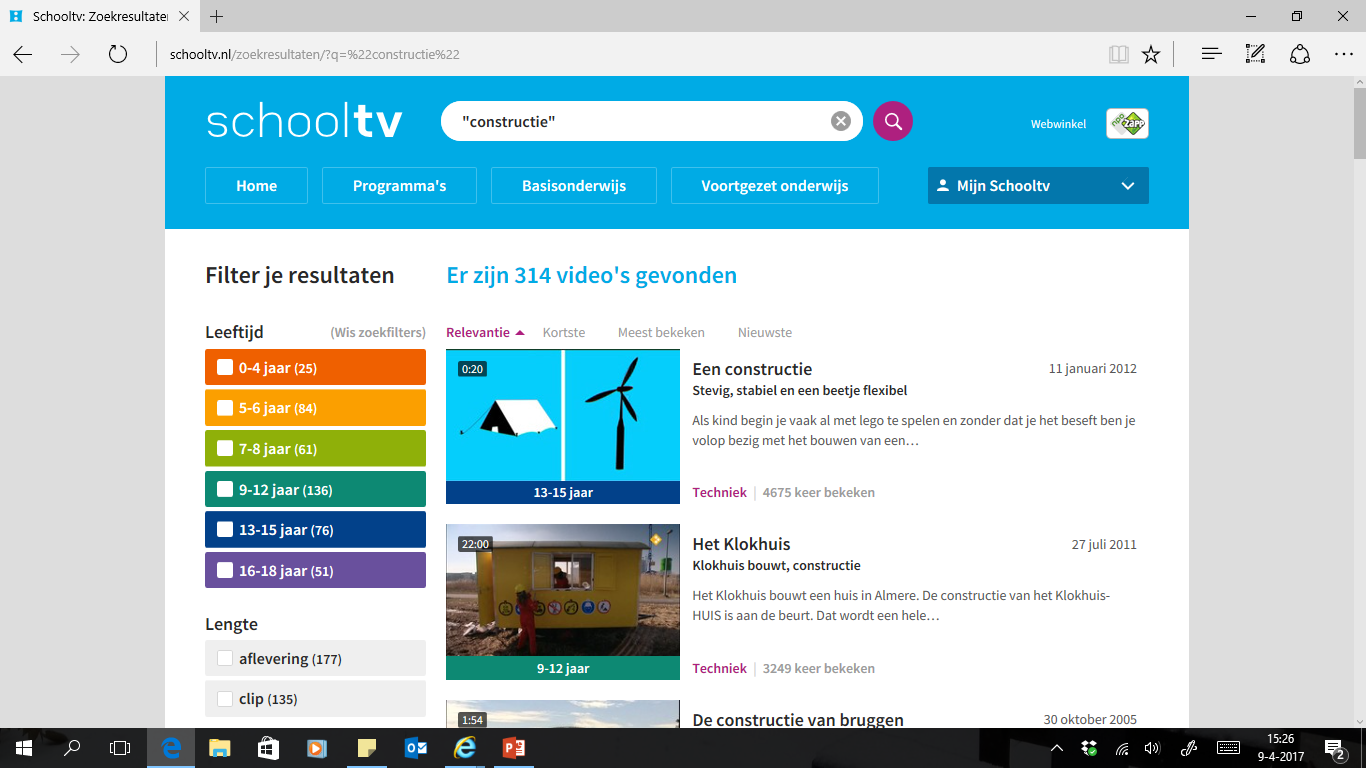 Meerder onderdelen
Met elkaar verbonden
Stevig
Stabiel
Flexibel (in de techniek noemt men dit stijfheid)

Een constructeur berekent altijd: Sterkte – Stabiliteit – Stijfheid (3 S-en)
(Constructeur:  Iemand die de constructie van bouwwerken, apparaten en machines berekent en ontwerpt.)
Wat is een Constructie ?
Een constructie moet krachten kunnen weerstaan.
Welke krachten ondervindt de constructie van de achtbaan?
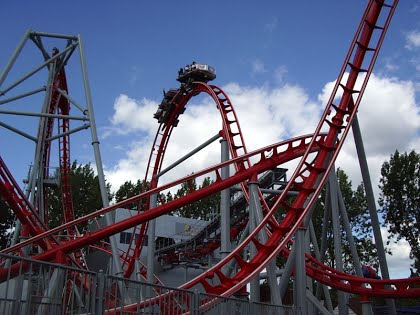 Wat is een Constructie ?
Een constructie moet krachten kunnen weerstaan. 
Welke krachten ondervindt de constructie van de achtbaan?
ZWAARTEKRACHT 
(op aarde is dat 9,81 Newton)
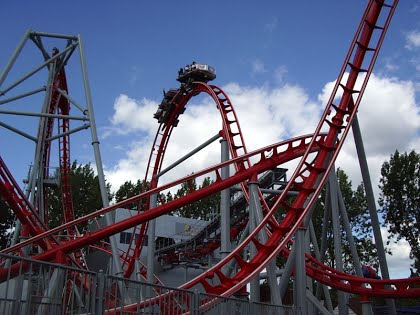 Wat is een Constructie ?
Een constructie moet krachten kunnen weerstaan. 
Welke krachten ondervindt de constructie van de achtbaan?
ZWAARTEKRACHT
DUWKRACHT
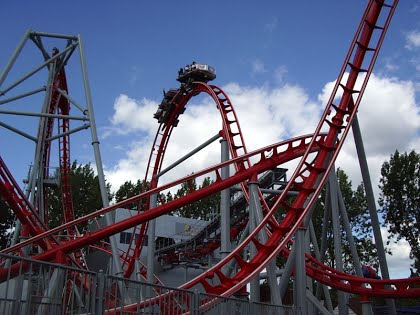 Wat is een Constructie ?
Een constructie moet krachten kunnen weerstaan. 
Welke krachten ondervindt de constructie van de achtbaan?
ZWAARTEKRACHT
DUWKRACHT 
TREKKRACHT
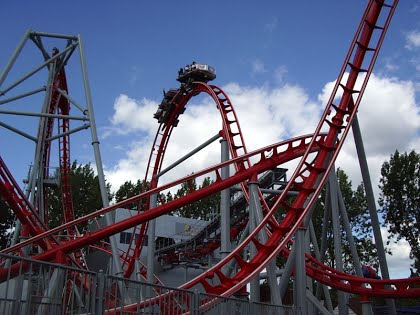 Wat is een Constructie ?
Een constructie moet krachten kunnen weerstaan. 
Welke krachten ondervindt de constructie van de achtbaan?
ZWAARTEKRACHT
DUWKRACHT 
TREKKRACHT
CENTRIFUGAALKRACHT
WINDKRACHT
WEERSTAND
ZUIGKRACHT
G-KRACHTEN ENZ ENZ
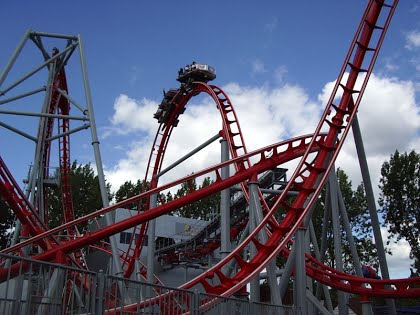 Krachten?
Soorten krachten
 Er zijn allerlei soorten krachten, bijvoorbeeld:
zwaartekracht;
elektrische kracht;
magnetische kracht (aantrekken en afstoten);
trekkracht, duwkracht;
opwaartse kracht 
veerkracht;
wrijvingskracht;
spierkracht.

Een kracht werkt altijd op een voorwerp.Een kracht op een voorwerp kan drie gevolgen hebben:
de vorm van het voorwerp verandert;
de snelheid waarmee het voorwerp beweegt verandert;
de richting waarin het voorwerp beweegt verandert.

Een kracht is een natuurkundige grootheid waarvoor de letter F als symbool gebruikt wordt.
De eenheid van kracht is de newton (N).
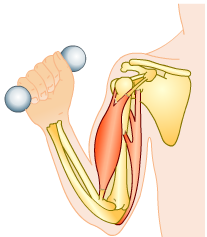 Krachten video’s
https://www.youtube.com/watch?v=jlIV59ASJ5c  (wat is een kracht)

https://www.youtube.com/watch?v=X21zkMpOtng (g-kracht)

https://www.youtube.com/watch?v=Wy-LoeAAMhs (trekkracht)

https://www.youtube.com/watch?v=C4WlSljtSrY(proefkonijnen (paardenkracht)
Wat is (de definitie van) constructie ?
Constructie
   Een constructie is een voorwerp dat bestaat uit meerdere onderdelen. 
De verschillende onderdelen zijn met elkaar verbonden. 
De verbindingen kunnen vast of demontabel zijn. 
Ook kunnen onderdelen draaibaar met elkaar verbonden zijn. 
In een constructie kunnen meerdere materialen gecombineerd worden.
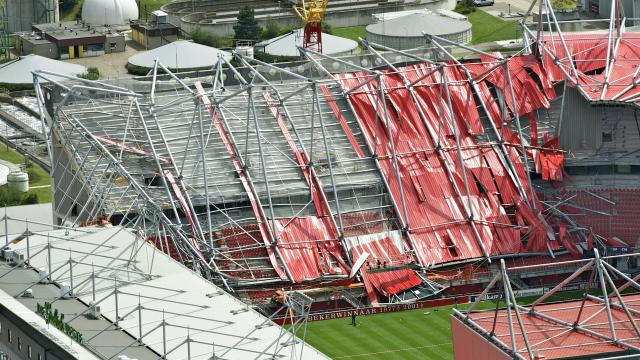 Wat is (de definitie van) constructie?
Constructie
   Een constructie is een voorwerp dat bestaat uit meerdere onderdelen. 
De verschillende onderdelen zijn met elkaar verbonden. 
De verbindingen kunnen vast of demontabel zijn. 
Ook kunnen onderdelen draaibaar met elkaar verbonden zijn. 
In een constructie kunnen meerdere materialen gecombineerd worden.
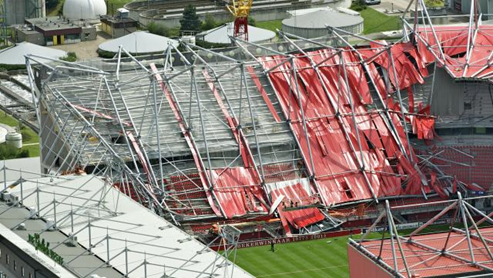 Wat is (g)een constructie?
Constructie
   Een constructie is een voorwerp dat bestaat uit meerdere onderdelen.
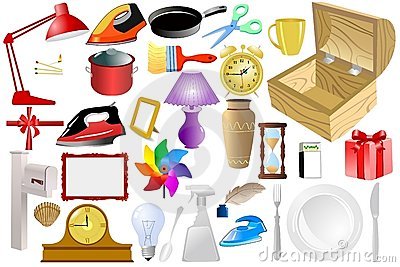 Wat is (g)een constructie?
Constructie
   Een constructie is een voorwerp dat bestaat uit meerdere onderdelen.
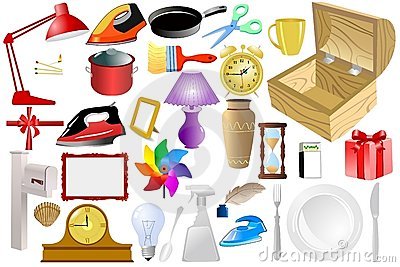 Wat is een constructie?
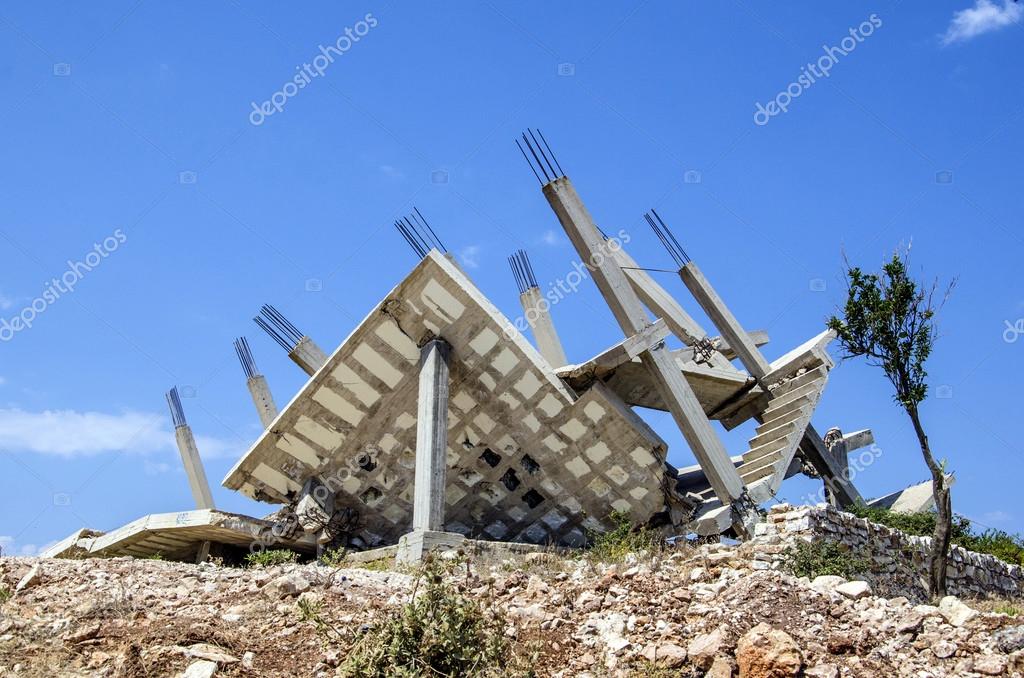 Constructie
   Een constructie is een voorwerp dat bestaat uit meerdere onderdelen. 
De verschillende onderdelen zijn met elkaar verbonden. 
De verbindingen kunnen vast of demontabel zijn. 
Ook kunnen onderdelen draaibaar met elkaar verbonden zijn. 

Hoe sterk een constructie is hangt ook van de verbinding af!

Wat voor verbindingen ken je? (kijk maar eens rond)
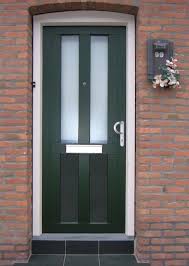 Zoveel verschillende verbindingen…Alleen in een deur al
Scharnieren
Spijkers
Schroeven
Klink
Slot
Bouten en moeren
Lijm
Kit
Grendel 
….
Verbindingen in kleding…
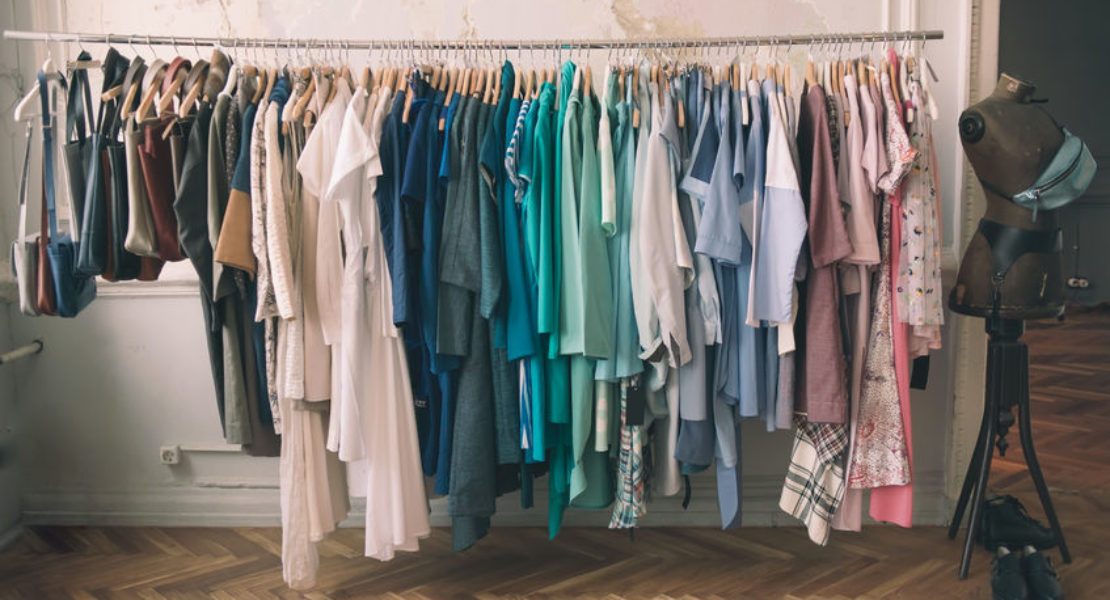 Stiksel -> Draad
Knoop
Rits
Veters
Klitteband
Gesp
Haak
Houtje-touwtje
(Textiel)lijm
Weven-breien-haken-vervilten-…
verbindingen
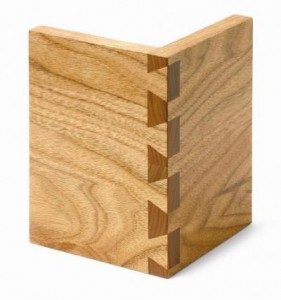 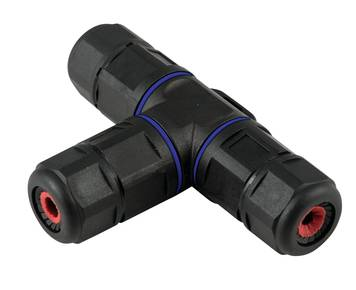 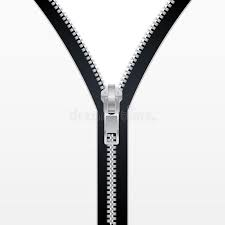 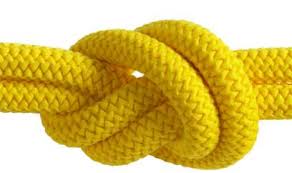 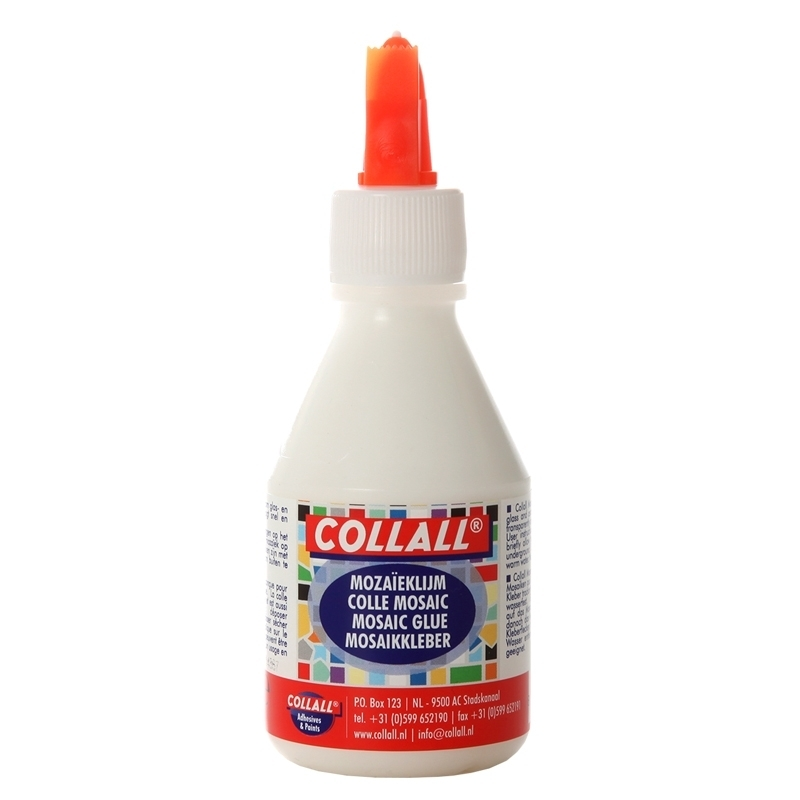 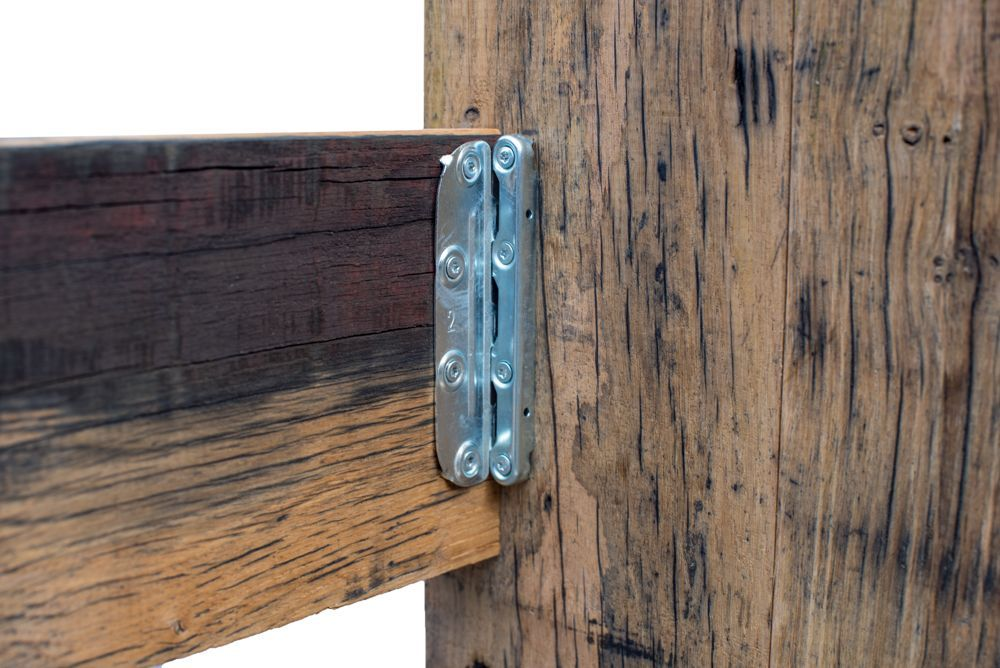 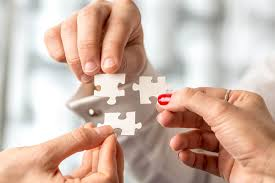 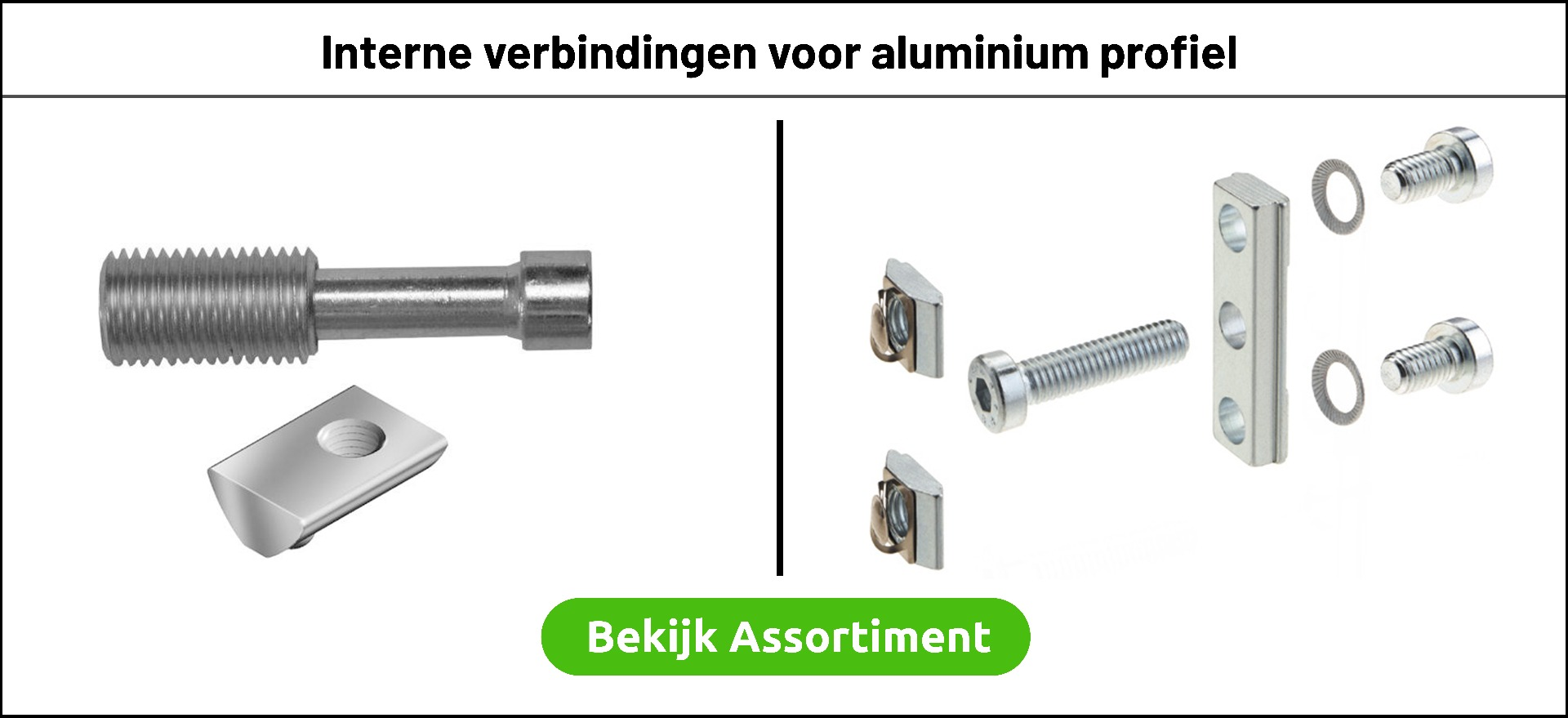 Verbindingen
Enkele filmpjes: 
https://www.youtube.com/watch?v=S_ZqreZxWNo (over houtverbindingen)
https://www.youtube.com/watch?v=h-KILvcbGzk  (solderen van waterleiding)
https://www.youtube.com/watch?v=EwrViB3SMIs (allerlei constructies)
https://www.youtube.com/watch?v=1ctSMQcPKyo (ketting vervangen)
https://www.youtube.com/watch?v=1yTlV1rXKGw (spanband)
https://www.youtube.com/watch?v=_05eJuENr6Q (boot vastleggen
https://www.youtube.com/watch?v=KRgurx00G1o (als je eens zelf een cijferslot wil maken)
Verbindingen….
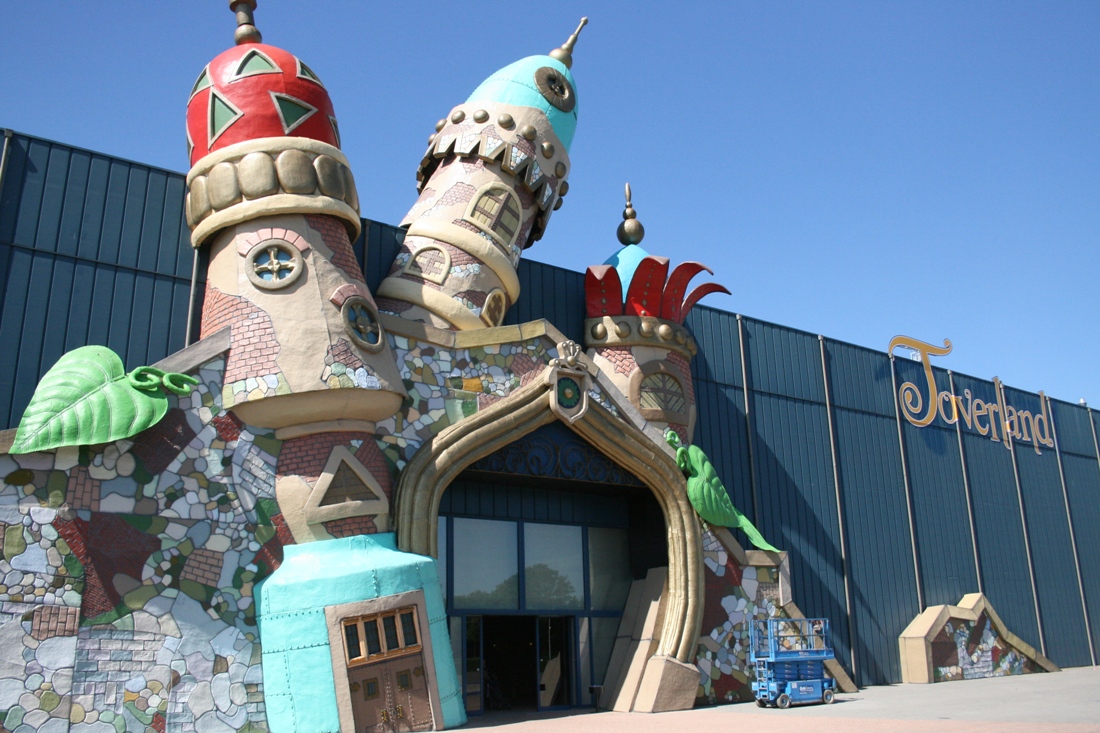 Welke verbinding gebruikt wordt hangt af van de FUNCTIE van de constructie. 
Met andere woorden: Hoe je iets aan elkaar vast maakt hangt af van wat je er mee wil gaan doen.



Moet het goed vastzitten of weer los kunnen? Kunnen bewegen of juist niet? Moet er veel kracht op kunnen worden uitgeoefend? Moet je de verbinding kunnen zien?  Is het een versiering of juist functioneel? Is veiligheid belangrijk? Enz, enz …
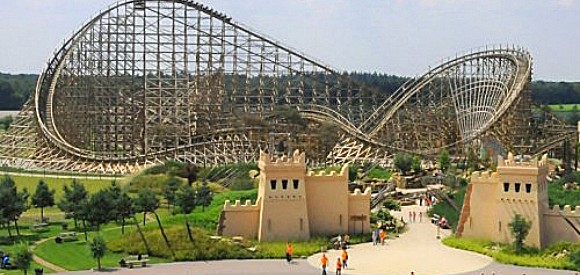 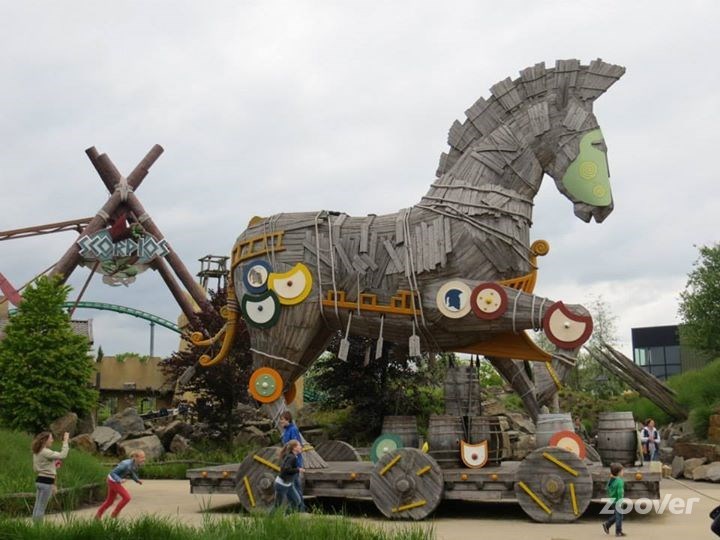 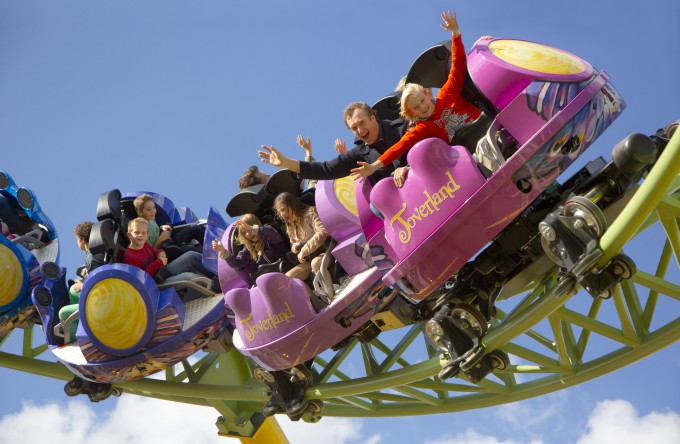 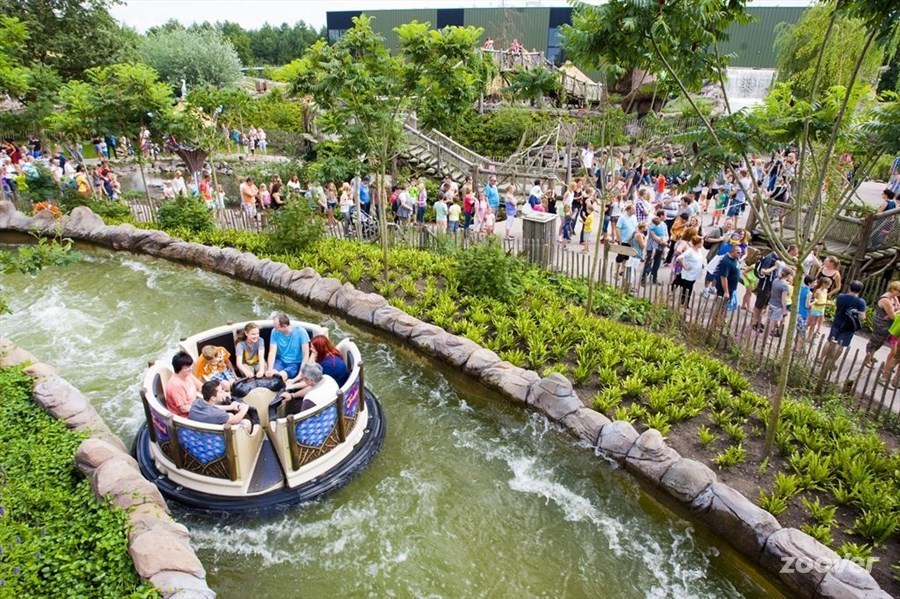 Wat is een constructie?
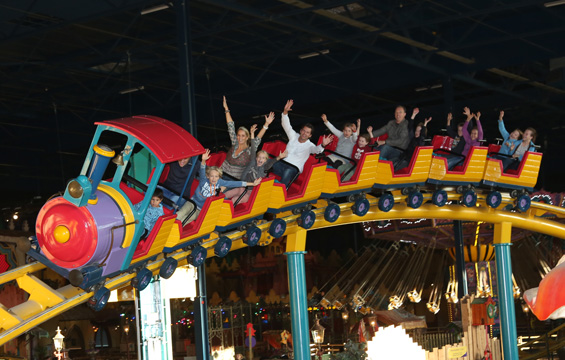 Constructie
   Een constructie is een voorwerp dat bestaat uit meerdere onderdelen. 
De verschillende onderdelen zijn met elkaar verbonden. 
De verbindingen kunnen vast of demontabel zijn. 
Ook kunnen onderdelen draaibaar met elkaar verbonden zijn. 
In een constructie kunnen meerdere 
materialen gecombineerd worden.
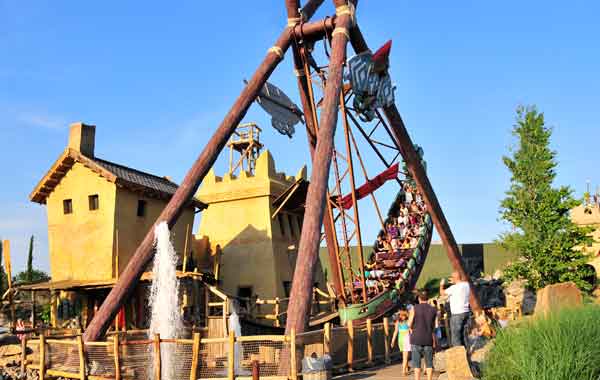 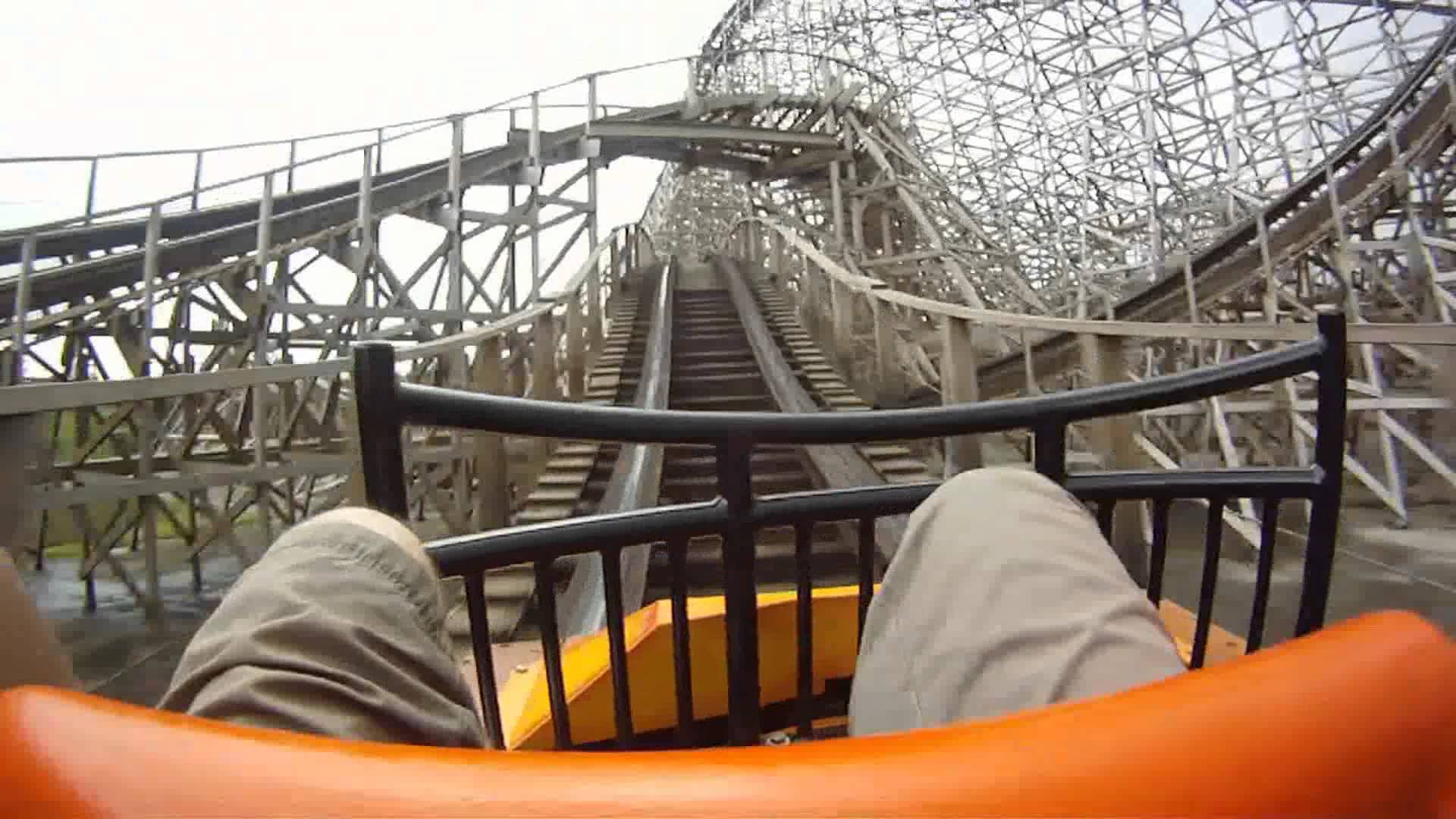 Wat is een constructie?
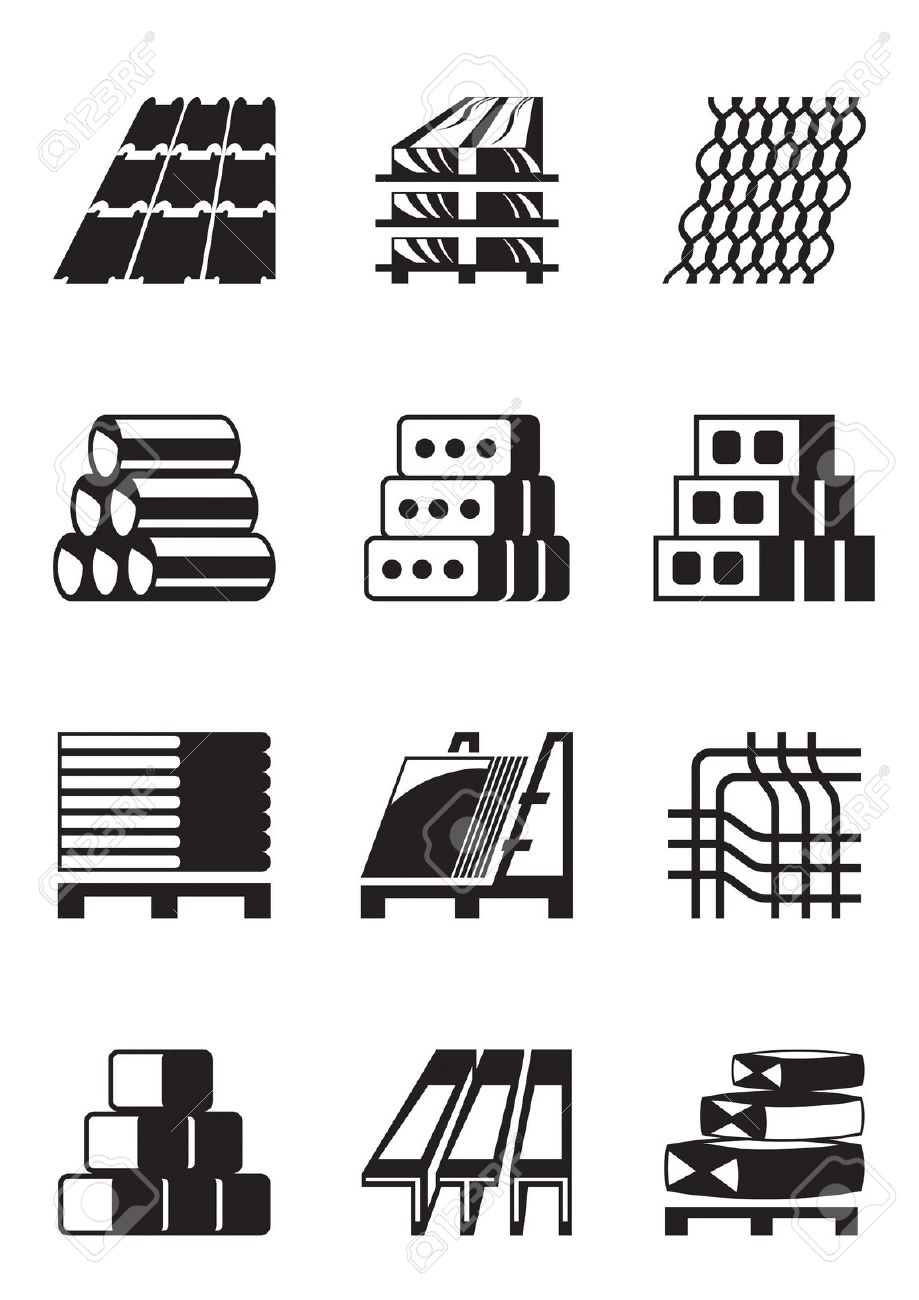 In een constructie kunnen 
meerdere materialen 
gecombineerd worden.
Ook weer afhankelijk van de functie / waar wordt het voor gebruikt?
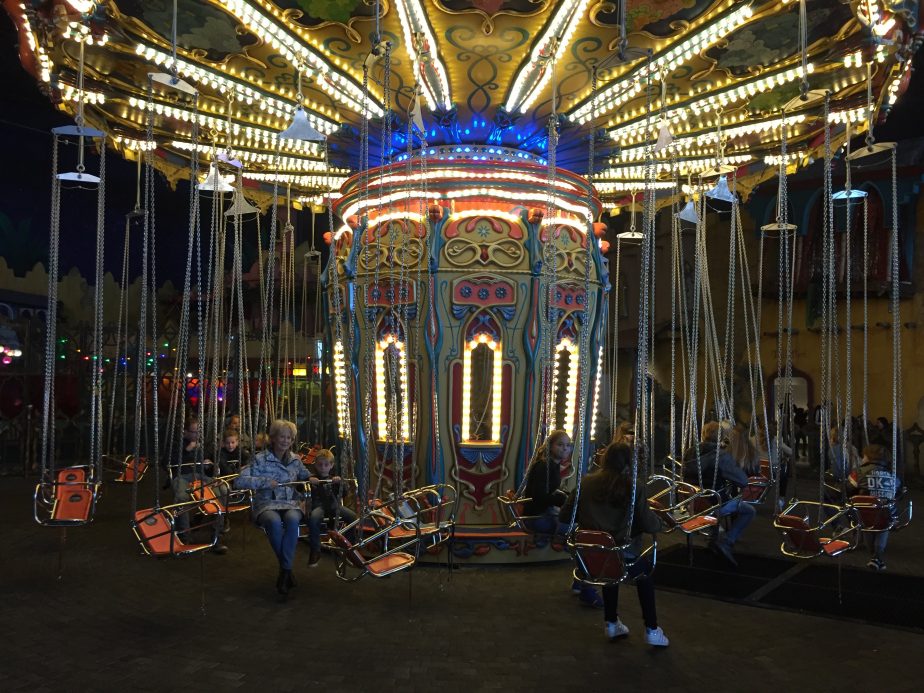 Stof (wol-katoen-vilt-linnen-nylon-…), metaal (ijzer-staal-blik-koper-goud-zilver-brons-…), hout, glas, steen, beton, kunststof, leer, was, papier, karton, klei, hars, …
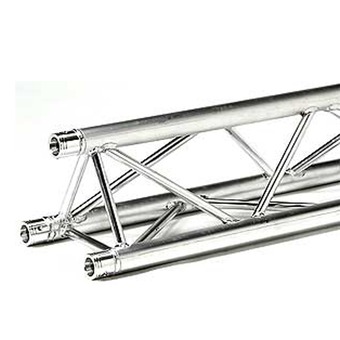 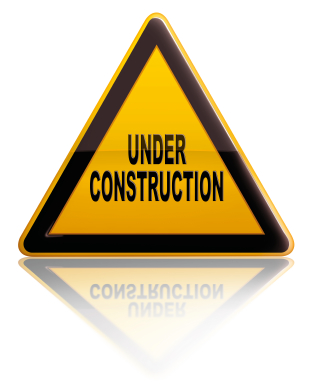 vorm
Welke vormen zie je heel vaak als iets heel sterk moet zijn?
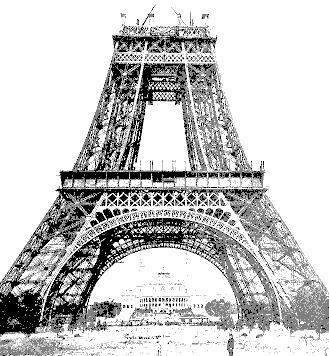 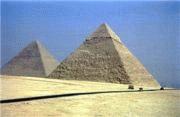 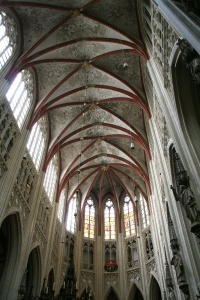 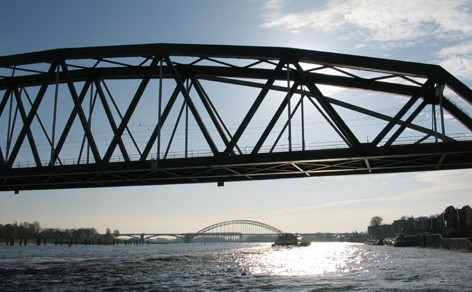 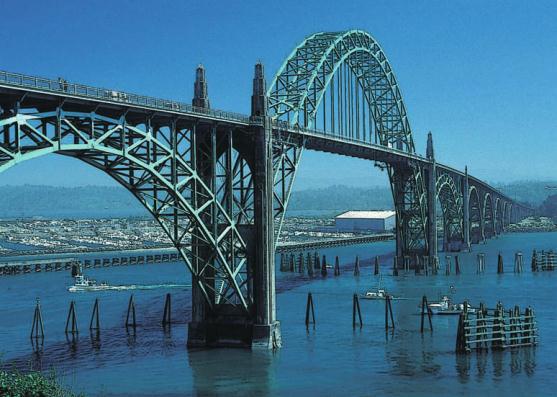 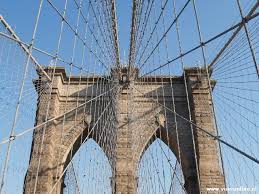 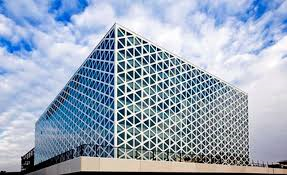 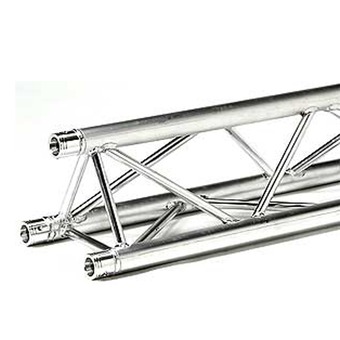 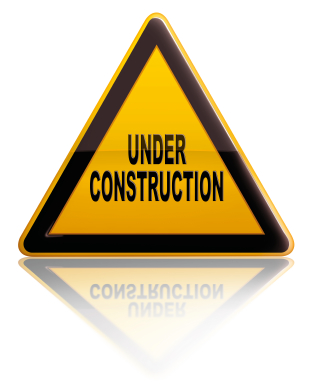 vorm
In een constructie zie je vaak
 de driehoek of de boog
En profielen maken 
het materiaal sterker
Welke vormen zie je heel vaak als iets heel sterk moet zijn?
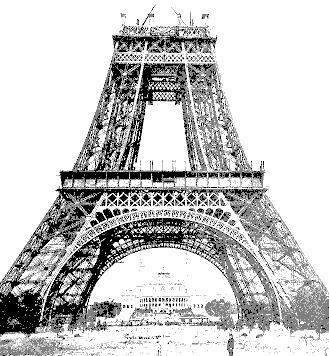 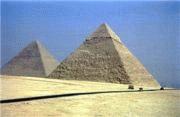 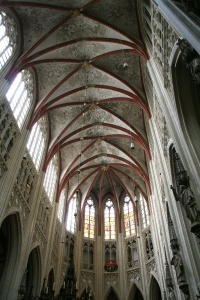 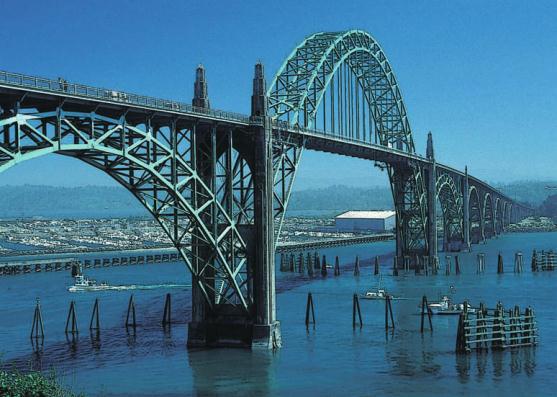 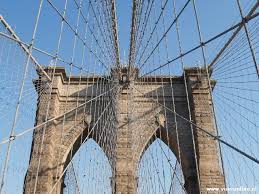 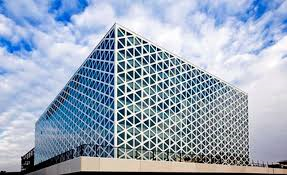 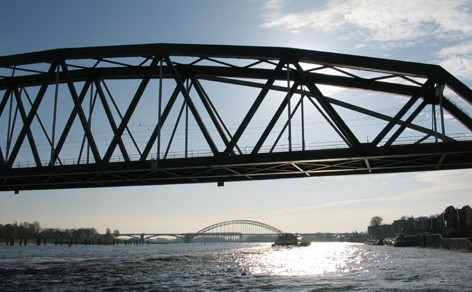 Vorm:  Een driehoek is vormvast.
Vorm: de boog kan veel krachten opvangen.
De kracht op de brug wordt door de boogconstructie via de zijkanten naar de grond (fundering) geleid.
Vorm:  profiel
I – U – H – L – T - ….
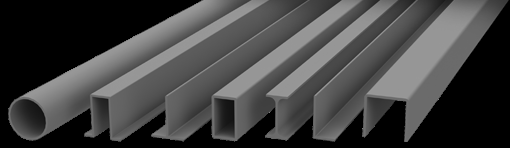 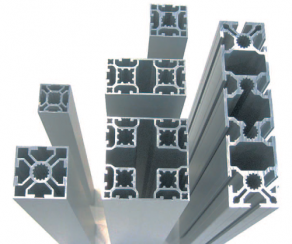 Constructie: daar komt heel veel bij kijkendus kijken we nog even ….
https://schooltv.nl/video/het-klokhuis-klokhuis-bouwt-constructie/

https://schooltv.nl/video/bruggen-hoe-maak-je-een-stevige-brug/

https://schooltv.nl/video/de-piramide-eeuwenoud-en-nog-staan-ze-stevig/